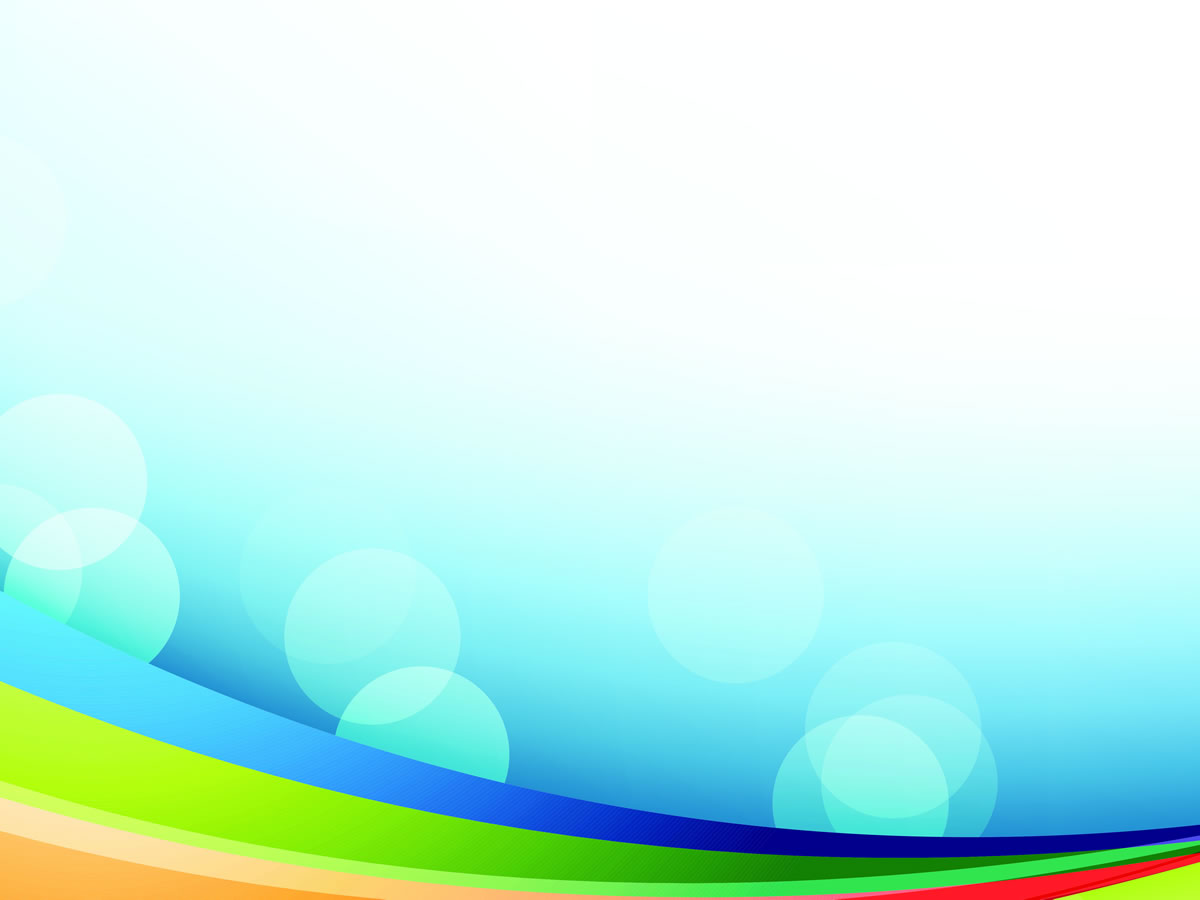 Реализация социального проекта «Наш сад»на уроках биологии
МАОУ «СОШ №1» с. Александровское
Косова Евгения Михайловна
Учитель химии и биологии
2019
Цель проектной деятельности :
-приобщить учащихся к активному обучению,
-помочь развитию их учебно-познавательных умений и навыков
- научить их учиться, чтобы лучше усваивать учебный материал по биологии (в частности по ботанике).
Задачи проектной деятельности
-формировать и развивать творческие способности ученика; 
-развивать умения и навыки в постановке проблем и нахождения способов их решений; 
-создать мотивирующий фактор в обучении и самообразовании; 
-заложить основы чувства индивидуальной ответственности за свои поступки, принятые решения и действия; 
-постараться развить у ученика коммуникативные умения и навыки и т.д.
Этапы
Первый этап – выбор тематики проекта. 
 Вторым этап-сбор информации. 
  Третий этап-изготовление продукта-результата
    Четвертый этап-выбор вида презентации       проекта
Плюсы:
-Это красиво, 
-Не требует много времени по уходу
-Доступно оформление (камушки)
-Можно подарить на праздник
- Модно
Трудности:
- Мало посадочного материала
- Где взять посадочный материал ?
-Кактусы дорого стоят
- Как размножать?
- Как можно сочетать растения?
-Что такое растительный дизайн?
-Долго ждать пока вырастет
В рамках реализации проекта:
-Условия,  возможности, сроки вегетативного размножения
-сочетаемость растений
-Выращивание комнатных растений из семян
-Строение растений (видоизменения частей растения-видоизмененные листья, стебли, корни)
-Процессы жизнедеятельности( транспирация, регенерация тканей)
- химический состав растений(вода, лекарственные вещества, сахара)
-Приспособленность к условиям среды( защитные механизмы )
- Растительные ткани(образовательная, проводящая, покровная, и тд )  
- Приемы выращивания и пересадки(влияние пикировки и прищипки)
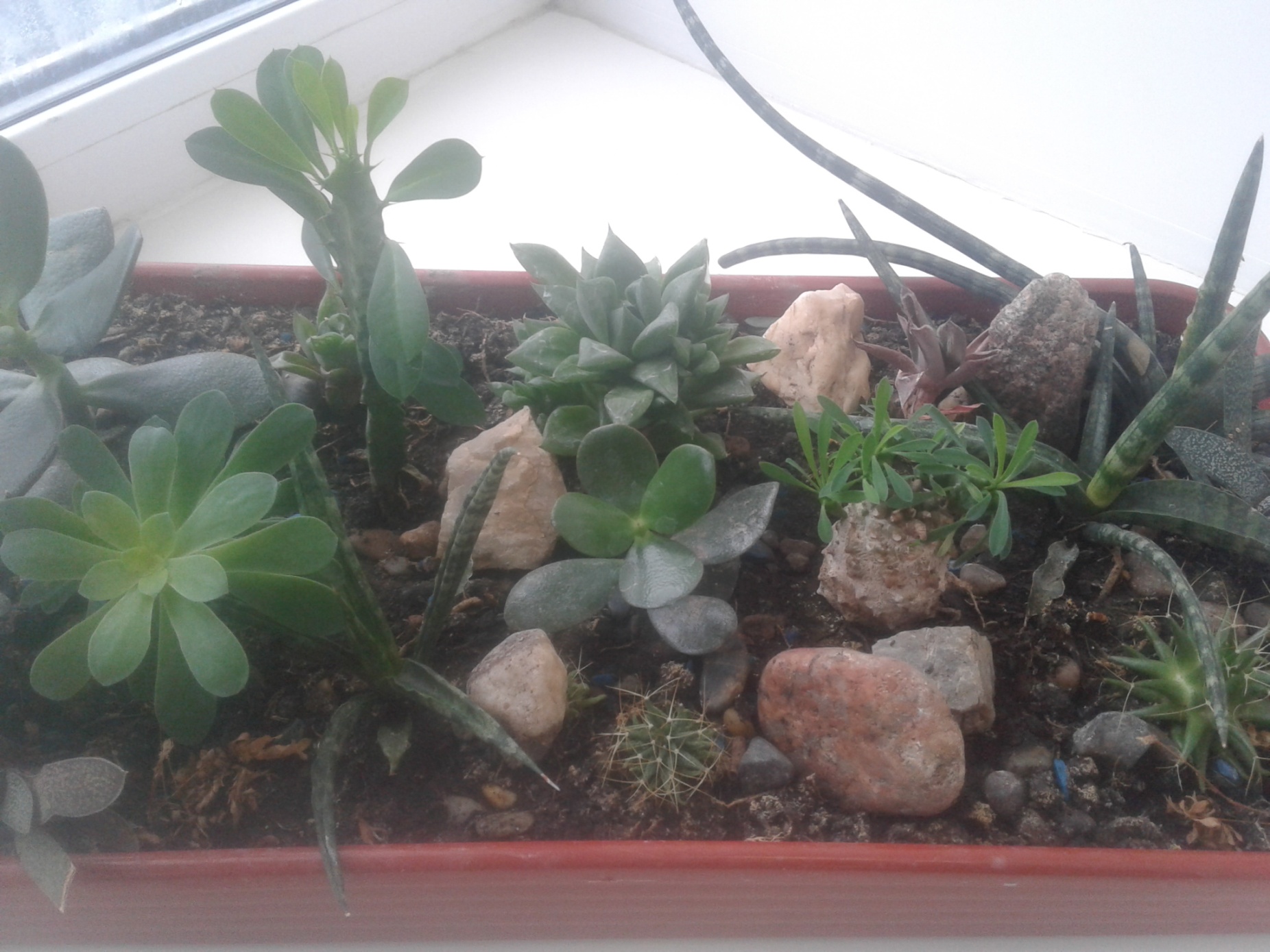 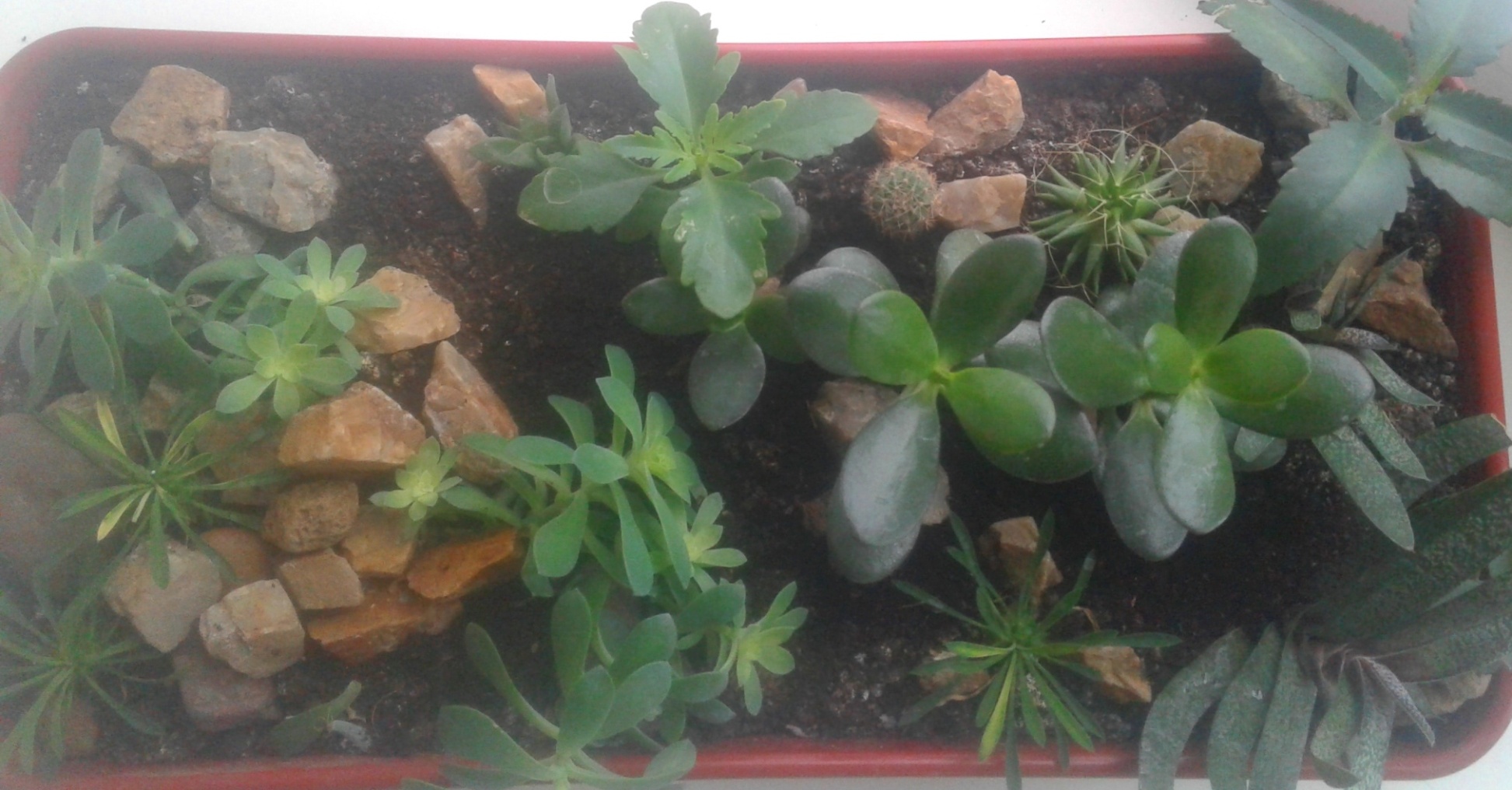 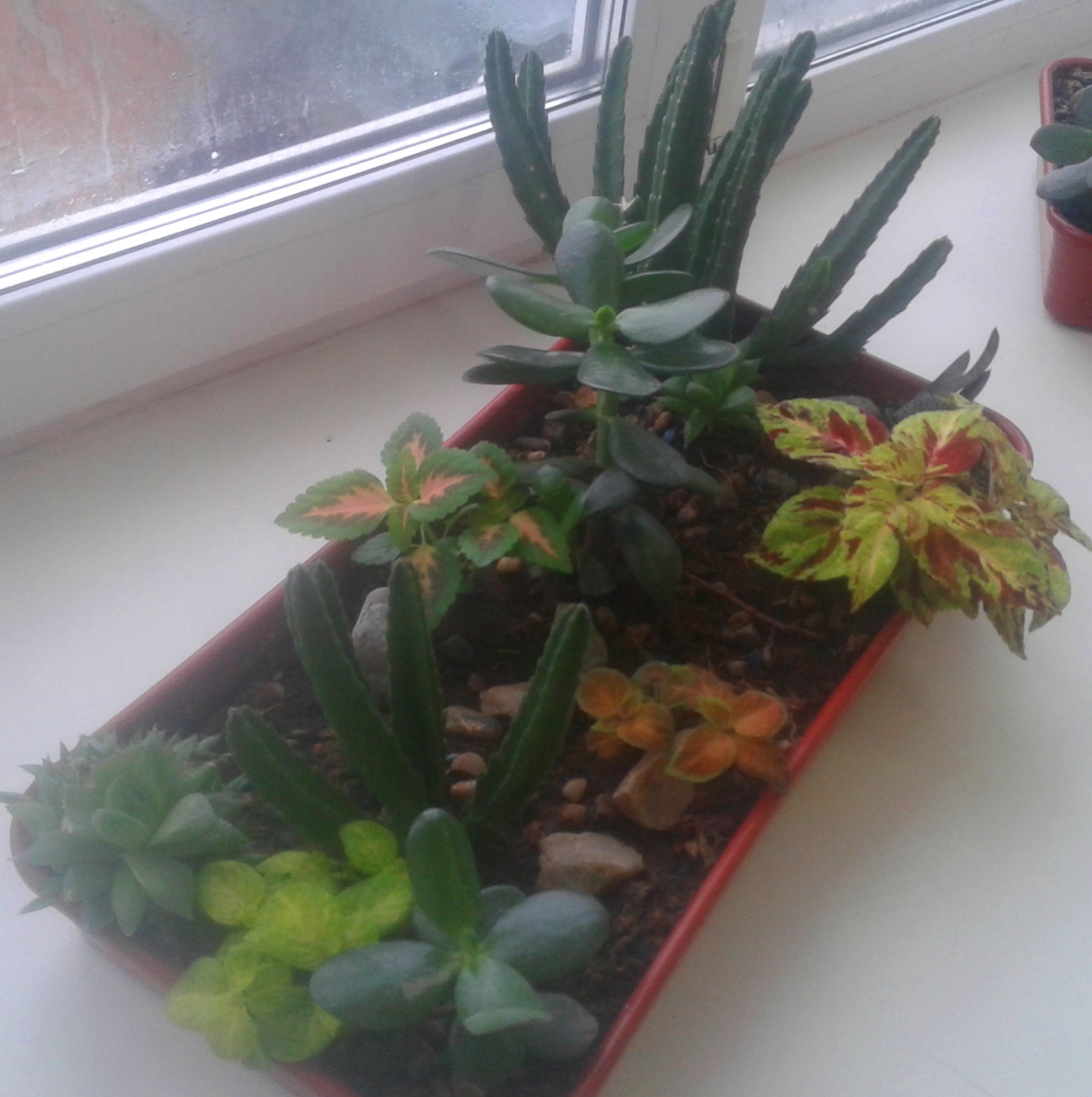 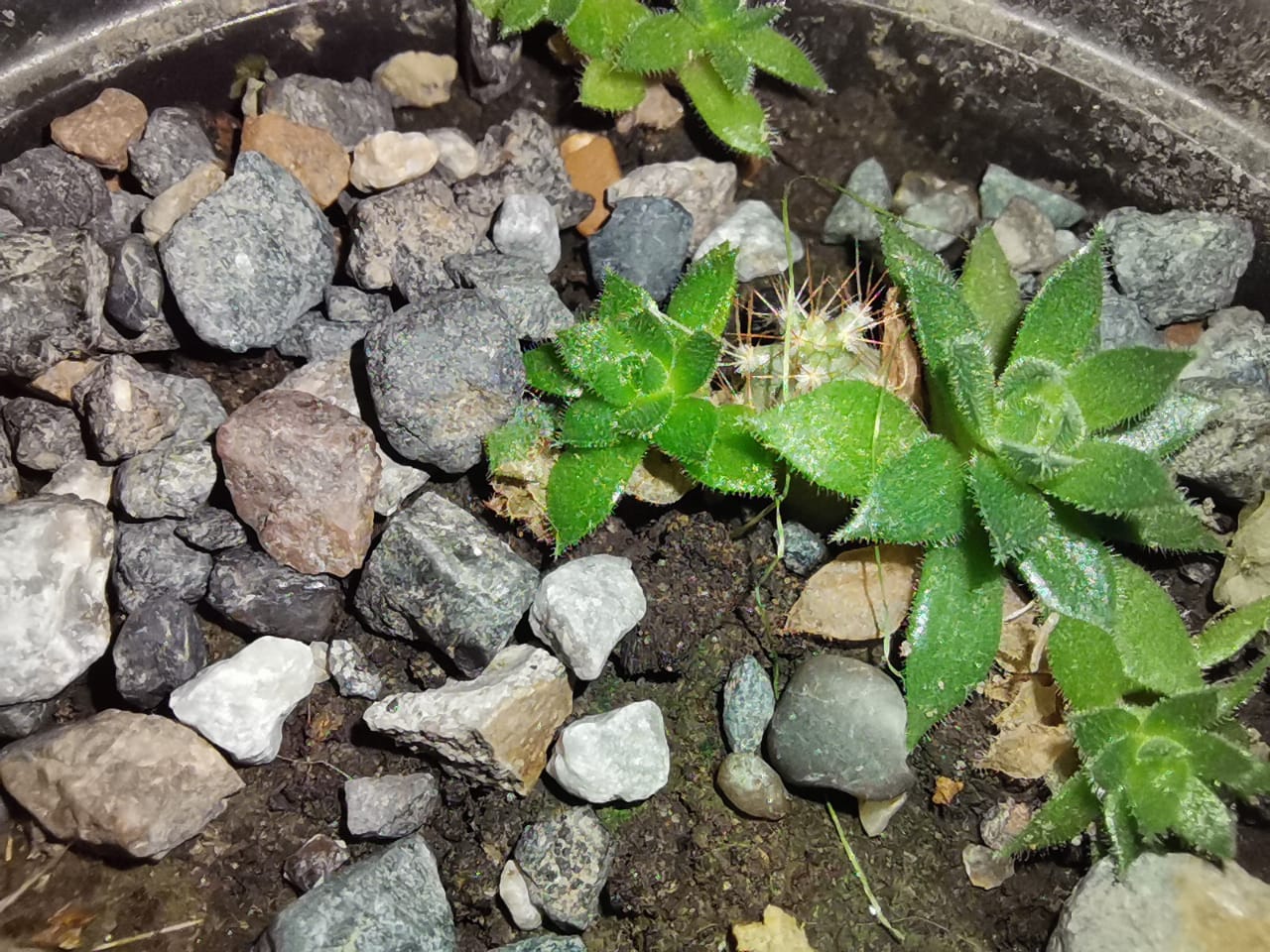